СТАРА ПЛАНИНА 2021

ПИТАЊА ЗА ПАНЕЛ ДИСКУСИЈУ
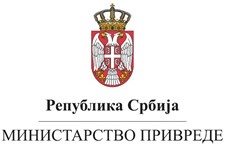 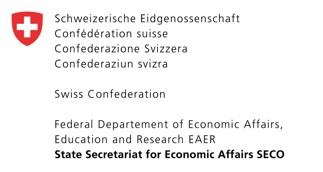 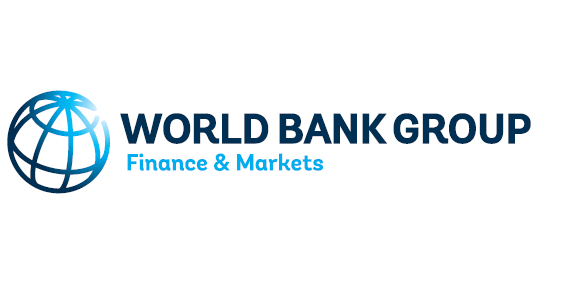 Хотел ,,Стара планина“                    ДЕСЕТИ СТРУЧНИ СКУП АГЕНЦИЈЕ ЗА ЛИЦЕНЦИРАЊЕ СТЕЧАЈНИХ УПРАВНИКА                  23.11.2021.-26.11.2021.
1. По спроведеном поступку медијације у складу са чланом 115. Закона о стечају, стечајни управник обавештава стечајног судију о исходу медијације истакавши да је признао целокупно потраживање повериоца који је био учесник у поступку медијације, а које потраживање је претходно оспорио.

Питање: Да ли овакво признато потраживање може бити предмет оспоравања осталих поверилаца пре закључења испитног рочишта?
2. Чланом 28. Закона о стечају регулисане су радње од од изузетног значаја, између осталог и да је стечајни управник за радњу издавања имовине стечајног дужника у закуп, дужан да прибави сагласност одбора поверилаца и евентуално разлучног и заложног повериоца уколико је таква имовина оптерећена разлучнимили заложним правом.

Питање: Да ли су и поједине одредбе уговора о закупу као што су цена закупа или рокови закупа такође подложне прибављању наведене сагласности? Уколико одбор поверилаца (заједно са разлучним и заложним повериоцима) даје сагласност и на цену закупа и друге елементе уговора, да ли промена елемената уговора током трајања закупа такође подлеже прибављању сагласности као радње од изузетног значаја?
3. У парничном поступку који се води по тужби стечајног управника за наплату потраживања од дужника стечајног дужника, тужени предлаже нагодбу којом пристаје да плати стечајном дужнику износ од 50% од висине одштетног захтева тужиоца, стечајног дужника. Стечајни управник процењује да је оваква нагодба у датим околностима повољна за стечајног дужника.

Питање: Да ли се судско поравнање у парницама у којим учествује стечајни дужник као тужилац или као тужени, као и вансудско поравнање, може сматрати радњом од изузетног значаја за које стечајни управника мора поступити у складу са одредбама члана 28. Закона о стечају?
4. Стечајни дужник поседује једину имовину у виду нелегалног, незавршеног пословног објекта у селу А. Такође, стечајни дужник има само три стечајна повериоца чија су потраживања разврстана у 3. исплатном реду. Након неколико безуспешних продаја, стечајни судија одлучује да једину и неуновчену имовину пренесе повериоцима у 3. исплатном реду.

Питање: Да ли је оваква одлука стечајног судије законита имајући у виду да постоје неизмирени трошкови стечајног поступка и обавезе стечајне масе, односно да постоје повериоци по основу трошкова и обавеза стечајне масе који нису намирени нити су били предмет намирења на наведни начин, а имајући у виду редослед намирења који је прописан чланом 54. Закона о стечају.
5. 
Питање: Који је став суда у случају продаје имовине задруге – стечајног дужника, која је у поступку уписа пред РГЗ-ом?
6. 
Питање: Да ли се стечајни судија стара о законитости одлука скупштине поверилаца као органа стечајног поступка?

Питање: Која су процесна права чланова скупштине поверилаца који сматрају да је скупштина заказана на незаконити начин или да су поједине одлуке скупштине донете на незаконити начин?
7. (први део) Имајући у виду да се члан 136в примењује у случају продаје стечајног дужника као правног лица, целокупне имовине стечајног дужника или имовинске целине, поставља се питање целисходности примене става 1. тачка 2) овог члана и то у току саме продаје, којом се практично условљава наставак продаје. Наиме, сама формулација ове одредбе указује пре свега на могућност да продаја може бити осујећена у току самог спровођења, уколико би неко од разлучних поверилаца одбио да прихвати понуду мању од 50% процењене вредности те имовине. Самим тим наведено може имати за последицу поновљену продају где би се почетна цена умањила прво на 20% а потом и на 5%.
7. (други део) Притом, с обзиром да се овде сходно примењује члан 35. став 3. Закона, потребно је да продају одобри разлучни поверилац који учини вероватним да се његово потраживање може намирити делом или у целости из имовине која је под разлучним односно заложним правом ако би се она продавала појединачно. 

Ово у ситуацији када се, како се то наводи у ставу 1. овог члана, спроводи продаја правног лица, целокупне имовине или имовинске целине, па није до краја јасна намера законодавца.
8. Стечајни поступак над стечајним дужником је отворен 2010. године и закључен 2013. године. Стечајни дужник је имао уписану хипотеку на имовини физичког лица још од 1984. године.

Питање: На који начин је могуће брисање наведене хипотеке имајући у виду да је стечајни дужник брисан из Регистра АПР?
9. (први део) 
Питање: У случају да поверилац приликом пријаве потраживања пријави само главни дуг без припадајуће камате до тренутка отварања стечајног поступка, да ли ће се стечајни управник приликом обраде пријаве потраживања кретати у оквирима захтева странке или ће сам извршити и обрачун камату до тренутка покретања стечајног поступка на које поверилац има право по закону?
9. (други део) 
Питање: Ко врши обрачун камате у ситуацији из члана 85. став 3. Закона о стечају, стечајни управник или повериоци који имају право на камату за период након отварања стечајног поступка, а у случају измирења свих потраживања, односно да ли су повериоци дужни да истакну захтев за каматом?
Питање: Ко врши обрачун камате за период од отварања стечајног поступка до уновчења имовине  под разлучним или заложним правом у случају да продајна цена имовине превазилази износ разлучног односно заложог права, односно да ли је неопходно да разлучни поверилац истакне захтев за каматом?
10. 
Питање: У случају да поверилац поднесе предлог за покретање стечајног постука и уз исти поднесе и план реорганизације, како ће стечајни судија третирати предлог, односно план реорганизације?
11. Стечајни управник је у више наврата оглашавао продају имовине која је под разлучним правом. Није успео да је уновчи. То је једина имовина која је преостала у стечајној маси. Стечајни поступак је имао главну деобу у којој су намирени стечајни повериоци са 20% утврђеног потраживања. 

Питање: С обзиром на дату ситуацију, које активности су потребне како би се закључио стечајни поступак, а да се реши ситуација са неуновченом имовином под разлучним правом?
12. Стечајни управник је оспорио потраживање повериоцу и поверилац, након покретања парничног поступка, није успео у парници да докаже да има потраживање према стечајном дужнику. Другостепени поступак је потврдио првостепену одлуку и поверилац је покренуо поступак по ванредном правном леку - ревизију. Стечајни управник је у току израде нацрта о главној деоби. 

Питање: С обзиром да је износ потраживања, за који води поступак горе наведени поверилац, значајан, да ли управник има обавезу да резервише средства у деоби за случај да поверилац успе у ревизији?
13. Приликом продаје имовине стечајног дужника методом јавног надметања, депозит су уплатила три потецијална купца. Након завршене продаје у складу са роковима прописаним у огласу, првопласирани и другопласирани купац није приступио потпису уговора чиме су изгубили право на повраћај депозита, а продаја проглашена неуспелом.

Питање: Да ли стечајни управник приликом следећег оглашавања продаје имовине методом јавног надметања одређује почетну цену у износу од 20% од процењене вредности имовине стечајног дужника, имајући у виду да је прва продаја проглашена неуспелом, без обзира на чињеницу да је исти имао заинтересована лица и у првој продаји?
14. Нацрт решења о главној деоби је истакнут на огласној табли суда и достављен одбору поверилаца. Поверилац који није обухваћен нацртом подноси примедбу на нацрт, те стечајни судија на заказаном рочишту усваја примедбу повериоца и доноси решење о главној деоби. 

Питање: Имајући у виду да решење о главној деоби битно одступа од нацрта за главну деобу и да се усвајањем примедбе на нацрт за главну деобу у битном мењају права осталих поверилаца у истом исплатном реду, да ли остали повериоци имају право жалбе на решење стечајног судије о главној деоби, а имајући у виду одредбу Закона о стечају из члана 140. став 6?
15. 
Питање: У случају да само један разлучни/заложни поверилац има разлучно/заложно право на имовини која је предмет продаје, да ли је тај поверилац – по одредби члана 136в став 1. тачка 2. Закона о стечају – дужан да, сходном применом члана 35. став 3. закона, учини вероватним да се његово обезбеђено потраживање може намирити делом или у целости из имовине која је под разлучним, односно заложним, правом ако би се она продавала појединачно?
16. (први део) Чланом 136в став 1. тачка 2. Закона о стечају прописано је да у случају продаје стечајног дужника као правног лица, целокупне имовине стечајног дужника или имовинске целине, ако би у смислу процене из члана 132. став 2. Закона део средстава остварених продајом који се односи на имовину која је под разлучним односно заложним правом био мањи од 50% процењене вредности те имовине, стечајни управник дужан да такву понуду без одлагања достави сваком разлучном и заложном повериоцу који има разлучно односно заложно право на тој имовини, а продаја се може спровести ако је одобри разлучни односно заложни поверилац који, сходном применом члана 35. став 3. Закона, учини вероватним да се његово обезбеђено потраживање може намирити делом или у целости из имовине која је под разлучним, односно заложним правом ако би се она продавала појединачно.
16. (други део) Наведеном одредбом разлучним, односно заложним, повериоцима који се могу намирити из средстава остварених продајом дато је право да се не сагласе са понуђеном ценом која је мања од 50% процењене вредности имовине која је предмет продаје. Да би имали право да одлучују о прихватању понуђене цене, повериоци морају да докажу, сходном применом члана 35. став 3. закона, да се њихово потраживање може намирити из предметне имовине, уколико би се она продавала појединачно. Смисао одредбе је у томе да се право на одлучивање о прихватању понуђене цене не даје оним разлучним/заложним повериоца чије је разлучно/заложно право нижег реда, тако да се њихово потраживање не би могло ни делимично намирити из средстава остварених продајом без обзира на начин продаје.
16. (трећи део)
Питање: Поставља се питање да ли је, у случају када само један разлучни/заложни поверилац има разлучно/заложно право на имовини која је предмет продаје, и тај поверилац дужан да доказује да ће његово потраживање бити делимично намирено. По природи ствари такав поверилац не би требало да има наведену обавезу јер, по одредби члана 133. став 12. Закона о стечају, након што се из остварене цене намире трошкови продаје и други неопходни трошкови, из преосталог износа исплаћују се разлучни повериоци чије је потраживање било обезбеђено продатом имовином и заложни у складу са њиховим правом приоритета, тако да ће потраживање јединог обезбеђеног повериоца сигурно бити намирено у неком делу.
17. (први део) 
Питање: Које су правне последице укидања решења стечајног судије из члана 133. став 13. Закона о стечају, којим се констатује да је извршена продаја имовине стечајног дужника?

Наиме, стечајни управник је спровео продају имовине стечајног дужника, закључио купопродајни уговор са купцем и, након исплате купопродајне цене, увео купца у посед имовине. Из средстава остварених продајом, стечајни управник је у законском року од 5 дана намирио разлучне повериоце. Након тога, стечајни судија је донео решење из члана 133. став 13. Закона о стечају, којим је констатовано да је извршена продаја имовине стечајног дужника.
17. (други део) На ово решење жалбу је изјавио Одбор поверилаца, из разлога што продаја није била спроведена у свему према одредбама Закона о стечају и Националног стандарда бр. 5. Привредни апелациони суд је жалбу усвојио и ожалбено решење стечајног судије укинуо.

Питање: Које су правне последице наведене одлуке ПАС-а? Да ли је стечајни управник дужан да раскине купопродајни уговор? Ако се уговор раскине, стечајни дужник је у обавези да средства примљена на име купопродајне цене врати купцу, што значи да стечајни управник треба да од разлучних поверилаца тражи повраћај примљених средстава. Како стечајни управник треба да поступи уколико неко од разлучних поверилаца не изврши повраћај средстава?
17. (трећи део)
Односно, у случају продаје дела имовине стечајног дужника која је под утврђеним разлучним правом повериоца, када је поднета жалба на решење судије о продаји, да ли стечајни управник врши исплату разлучном повериоцу по примању купопродајне цене или чека исход жалбе на решење о извршеној продаји?
18. (први део) 
Питање: Да ли је извршење на непокретној и покретној имовини стечајног дужника ради наплате трошкова стечајног поступка или обавеза стечајне масе дозвољено?

У последње време има више случајева да се против стечајних дужника покрећу поступци извршења на непокретној и покретној имовини ради наплате трошкова стечајног поступка или обавеза стечајне масе. У ранијој пракси, извршење се спроводило искључиво на новчаним средствима стечајног дужника.
18. (други део) Основ за вођење ових поступака представља члан 93 став 1 Закона о стечају, којим је прописано је да се од отварања стечајног поступка не може против стечајног дужника, односно над његовом имовином, одредити и спровести принудно извршење, нити било која мера поступка извршења осим извршења која се односе на обавезе стечајне масе и трошкова стечајног поступка.
У Закону о стечају не постоји одредба којом се забрањује или ограничава извршење на имовини стечајног дужника ради наплате трошкова стечајног поступка или обавеза стечајне масе.
18. (трећи део) Чини се, међутим, да је извршење на имовини стечајног дужника која може бити уновчена у супротности са више одредби Закона о стечају. На пример:
Чланом 132 став 1 Закона о стечају одређено је да, по доношењу решења о банкротству, стечајни управник започиње и спроводи продају целокупне имовине, имовинске целине или појединачне имовине стечајног дужника, односно продају стечајног дужника као правног лица (начин уновчења), у складу са тим законом и националним стандардима за управљање стечајном масом. Из наведене одредбе произлази да се продаја имовине стечајног дужника спроводи искључиво у складу са одредбама Закона о стечају и националних стандарда за управљање стечајном масом, тако да се не може спроводити по одредбама Закона о извршењу и обезбеђењу.
18. (четврти део) 
Одредбом члана 133 став 1 Закона о стечају прописано је да средства остварена продајом имовине на којој нису постојала оптерећења улазе у стечајну масу, а њихова деоба врши се у складу са поступком деобе прописаним тим законом. Из ове одредбе произлази да се средствима која се остваре продајом имовине стечајног дужника не може располагати по одредбама Закона о извршењу и обезбеђењу.
18. (пети део) 
Чланом 49 став 1 Закона о стечају одређено је да су разлучни повериоци они повериоци који имају заложно право, законско право задржавања или право намирења на стварима и правима о којима се воде јавне књиге или регистри и имају право на првенствено намирење из средстава остварених продајом имовине, односно наплате потраживања на којој су стекли то право.
18. (пети део) 
Чланом 133 став 12 Закона о стечају одређено је да ако је имовина била  предмет обезбеђења потраживања једног или више разлучних и заложних поверилаца, из остварене цене првенствено се намирују трошкови продаје и други неопходни трошкови (трошкови процене имовине, трошкови оглашавања, законске обавезе и сл.), који укључују и награду стечајног управника, а из преосталог износа исплаћују се разлучни повериоци чије је потраживање било обезбеђено продатом имовином и заложни у складу са њиховим правом приоритета. Средства остварена продајом заложене имовине не могу се, дакле, користити за измирење трошкова стечајног поступка или обавеза стечајне масе у поступку извршења.
18. (шести део) 
У току трајања стечајног поступка поверилац А је повериоцу Б уступио своје потраживање према стечајном дужнику. На основу тога извршена је измена закључка о листи утврђених и оспорених потраживања. Након тога спроведена је главна деоба и закључен је стечајни поступак. Настављен је поступак над стечајном масом коју чине средства резервисана за вођење парничних поступака који се воде са циљем да се у стечајну масу потенцијално врати одређена непокретна имовина. Три године након закључења стечајног поступка поверилац А (над којим је у међувремену покренут стечајни поступак) пред судом је исходовао пресуду којом се Уговор о преносу потраживања између њега и повериоца Б проглашава ништавим.
18. (шести део-наставак) 
Потом стечајни управник повериоца А од суда тражи измену закључка о листи утврђених и оспорених потраживања којом би поверилац А поново постао поверилац уместо повериоца Б. Ово има значај обзиром на то да је, уколико се неки од преосталих парничних поступака оконча позитивно по стечајног дужника, могуће да ће бити спроведена накнадна деоба. 
Питање: да ли је у овој фази поступка могуће мењати коначну листу потраживања, јер стечајни поступак је закључен, а члан 149. став 4. Закона о стечају предвиђа да стечајни управник накнадно пронађену имовину уновчава и дели на основу решења о главној деоби?
19. (први део) Привредно друштво А је у поступку стечаја над стечајним дужником Б пријавило своје потраживање. Стечајни управник је потраживање оспорио након чега је вођен парнични поступак и парница окончана у корист повериоца оспореног потраживања. Након тога он није тражио измену закључка о листи утврђених и оспорених потраживања а тако нешто није урадио ни тадашњи стечајни управник. Касније је отворен стечајни поступак над привредним друштвом А који је окончан продајом стечајног дужника као правног лица. Стечајни управник А није имао сазнања о горе наведеном потраживању тако да оно није ушло у процену вредности стечајног дужника као правног лица.
19. (други део)
Након извесног времена привредно друштво А подноси суду захтев за измену закључка о листи утврђених и оспорених потраживања у стечају над Б, у циљу да се ово на суду утврђено потраживање уврсти на листу и стечајни судија поступа по њиховом захтеву тако да је сада А поверилац у стечају друштва Б. У стечају над Б још нису вршене деобе. 
Питање: када буде спровођења деоба у стечају Б да ли ће се исплата вршити друштву А или ће се тај износ средстава сматрати накнадно пронађеном имовином у стечају над друштвом А (обзиром на чињеницу да та средства нису била предмет процене приликом продаје стечајног дужника А као правног лица)?
20.
Питање: Да ли Пореска управа, као поверилац у стечајном поступку, има право да очекује посебан третман у поступку утврђивања потраживања, односно да је стечајни управник дужан да удовољи захтеву Пореске управе, изван права и обавеза прописаних Законом о стечају?
21. (први део) Стечајни управник планира да поднесе предлог за заказивање завршног рочишта и у ту сврху сачини завршни рачун са завршним извештајем у прилогу. Преостала је неуновчена имовина коју чине ненаплаћена потраживања стечајног дужника која датирају из периода пре стечаја. Стечајни управник је у ЕФИ-ју евидентирао одређену ликвидациону вредност тих потраживања са одређеним предвиђеним процентом наплате.
21. (други део) 
Питање: Како иста нису наплаћена у току стечајног поступка, да ли је стечајни управник у обавези да пре подношења предлога за завршно рочиште и сачињавања завршног рачуна, достави одбору поверилаца образложени предлог за отпис ненаплаћених потраживања или предметну сагласност може затражити путем завршног рачуна и завршног извештаја? 
Да ли је сагласност одбора поверилаца неопходна у случају отписа имовине, независно од врсте и вредности имовине?
22. (први део) 
Питање: На који начин повериоци и носиоци заложног права на имовини стечајног дужника могу да остваре своја права по основу викулације у стечајном поступку?

С обзиром да се у пракси све више појављују случајеви да је имовина стечајног дужника осигурана пре покретања стечајног поступка, а да су права из осигурања винкулирана у корист повериоца и имаоца заложних права, да је у моменту отварања стечајног поступка винкулација валидна и премија по полиси осигурања плаћена, на који начин заложни, односно разлучни повериоци, могу да остваре своја права по основу винкулације у стечајном поступку?
22. (други део) 
Образложење за постављено питање:
Имовина стечајног дужника је пре отварања поступка стечаја осигурна. Права осигураника на наканду штете, настала на предмету осигурања пренета су односно винкулирана у корист заложног повериоца. Премија осигурања је уредно плаћена. Након отварања поступка стечаја над осигураником на осигураној имовини настаје штета. Осигуравач односно осигуравајућа кућа се обраћа за сагласност носиоцу заложног права да штету исплати осигуранику сада стечајном дужнику.
22. (трећи део) 
Имајући у виду да винкулација по својој дефиницији представља уступање права на исплату своте осигурања носиоцу заложног права на који начин носилац заложног права треба да се изјасни, обзиром на околност да је над осигураником отворен стечајни поступак и да отварањем стечајног поступка повериоци остварују своја права према стечајном дужнику само кроз стечајни поступак.
22. (четврти део) Уколико је потребно да носиоци заложног/разлучног права, ради остваривања својих права, пријаве  потраживања по основу викулације у  стечајном поступку: 
Да ли  своје потраживања по основу винкулације пријављују као условно будући да  штета у моменту отварања стечајног поступка није настала?
У ком износу  носилац заложног права пријављује  условно потраживање обзиром да штета у моменту подношења пријаве није настала и не зна се уколико буде настала колико ће износити?
22. (пети део)
Да ли се потраживање пријављује од стране носиоца заложног права и признаје од стране стечајног управника као условно разлучно потраживање или условно стечајно потраживање?
23. (први део) Питање се односи на чл. 149 ст. 5 Закона о стечају, који гласи: „Стечајни управник има право на награду за рад у случају продаје накнадно пронађене имовине и намирења поверилаца из остварених средстава. Награда се обрачунава у складу са основама и мерилима из члана 34. став 2. овог закона”.
Јасно је да када се као накнадно пронађена имовина идентификује покретна или непокретна имовина која ће се, након доношења Решења стечајног судије о спровођењу накнадне деобе и продати на начин утврђен законом. У таквој ситуацији, неспорна је и примена релевантних одредби Правилника о основама и мерилима за одређивање награде за рад и накнаде трошкова стечајних управника, као и чл. 34 ст.2 Закона.
23. (други део) Ако се пође од традиционалног одређења појма Имовине, који дефинише имовину као скуп имовинских права и обавеза физичког и правног лица, дакле, Активу (стварна, облигациона, интелектуална и наследна права) и Пасиву (дугове, обавезе) с једне стране, те свих начина уновчења имовине, утврђених законом, са друге стране, чини се оправданим питање:
23. (трећи део) 
Питање: Да ли стечајном управнику припада награда у смислу поменутог Правилника и чл.34 ст.2 Закона, у случају, када накнадно пронађену имовину чини новац, дакле, када стечајни управник не може приступити продаји накнадно пронађене имовине?

Другим речима, да ли стечајном управнику припада награда у смислу поменутог Правилника и у складу са чл. 34 ст.2 Закона, у случају, када накнадно пронађену имовину чини новац?
24. (први део) Питање се односи на члан 147. ст. 3 Закона о задругама (Поступање са вишком деобне масе) који гласи:

„Вишак деобне масе у делу који је сразмеран учешћу вредности задружне својине у укупној имовини стечајног дужника, односно задружног капитала у укупном капиталу стечајног дужника, преноси се републичком задружном савезу чија је задруга била чланица, односно задружном савезу основаном на територији на којој је било седиште те задруге и користи се за оснивање нове задруге, односно за развој задруге на територији на којој је било седиште те задруге.”
24. (други део) Чини се неспорним, да се вишак деобне масе који је сразмеран учешћу вредности задружне својине у укупној имовини стечајног дужника, преноси задружном савезу основаном на територији на којој је било седиште те задруге и да се користи за оснивање нове задруге односно за развој задруге на територији на којој је било седиште те задруге.
Постављају се следећа питања:
Шта се преноси задружном савезу, право својине или право коришћења?
На који рок се “то право” преноси? Трајно или привремено?
24. (трећи део)
Шта су “права” задружног савеза у даљем управљању са надељеном задружном имовином? У чему је садржина управљања?
Може ли такву задружну имовину задружни савез отуђити  или издати у закуп,  и коме припада остварени приход?
Које су то “конкретне обавезе” задружног савеза у дефинисању услова и критеријума  код опредељења, да ли ће се средства користити за оснивање нове задруге  или ће бити опредељена за даљи развој задругарства?
Да ли постоји аутентично тумачење овог члана Закона?
Да ли постоји практични пример у Републици Србији?